Preparing for Regulatory Disruption:
Overview and Implications of MACRA
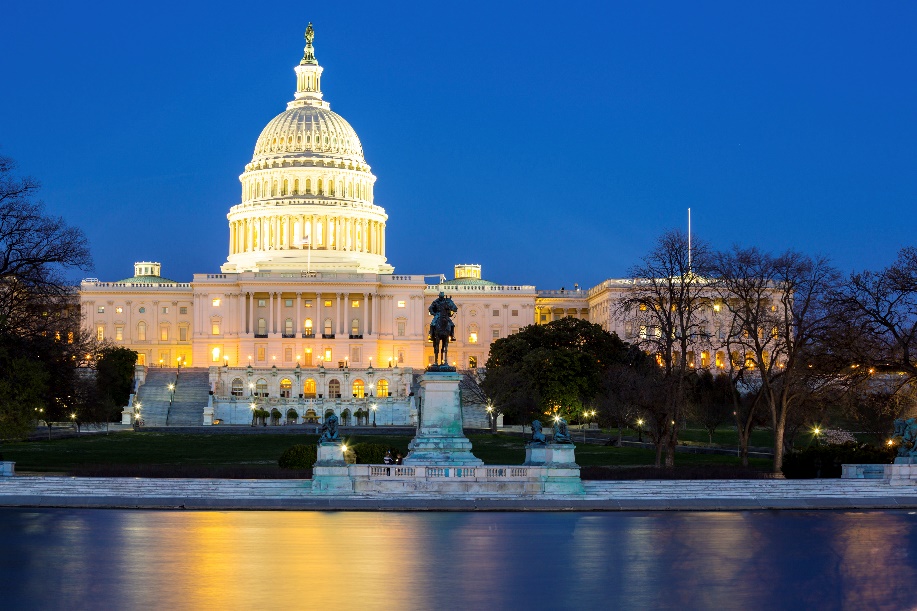 Deloitte Advisory Regulatory Services for Life Sciences and Health Care
March 2016
Agenda
1
Introduction of the Deloitte Team
2
Overview of MACRA
-Merit-based Incentive Payment Systems (MIPS)
-Alternative Payment Models (APMs)
3
Key Environmental, Regulatory, and Political Considerations
Overview of MACRA
A Change in Approach to Medicare Payment Updates
vs.
SGR (Old)
MACRA (New)
Built on the fee-for-service (FFS) reimbursement system
Called for across-the-board payment updates (positive or negative) depending on aggregate nationwide expenditures relative to a nationwide target
Cuts took effect once; Congress overrode the payment formula 19 times before repealing it
Significant financial incentives to move to risk-bearing, coordinated care models
Payment adjustments for clinicians who remain in FFS will be determined on an individual basis
Moving away from FFS enjoys strong bipartisan support
MACRA: Disruptive by Design
MACRA is a new Medicare payment law that will drive the future of health care payment and delivery system reform for physicians, providers, and plans across their payer mix
MACRA is a Game Changer…the new law aims to fundamentally change the health care payment system and drive the delivery of health care in the future
MACRA repeals the Sustainable Growth Rate (SGR) formula for physician payments and sets updates to the Medicare Physician Fee Schedule for all years in the future
MACRA establishes a path toward a new payment system that will more closely align reimbursement to quality and outcomes
MACRA offers significant financial incentives for health care professionals to participate in risk-bearing, coordinated care models and to move away from the fee for service system
Payment Basics Under MACRA
MACRA replaces the SGR formula for payments under the Medicare physician fee schedule (PFS) with fixed annual payment updates for all years in the future
MACRA creates separate paths for payments under the Medicare physician fee schedule:
Alternative Payment Models 
(APMs)
Merit-based Incentive Payment System (MIPS)
From 2019-2024, lump sum payments equal to 5% of all reimbursement for services rendered under the Medicare PFS 
Beginning in 2026, annual payment updates of 0.75% to the Medicare PFS
ACOs and models under the Center for Medicaid and Medicare Innovation are examples of delivery models that could be considered APMs if they meet required criteria
From 2019-2026+, positive or negative payment adjustments based on professionals’ performance relative to scores of their peers
Beginning in 2026, annual payment updates of 0.25% to the Medicare PFS
Professionals who do not achieve the APM revenue thresholds will participate in MIPS and be subject to certain reporting requirements
Payment Updates, Bonuses & Adjustments Under MACRA
Although MACRA creates separate paths for payments under the Medicare PFS, these paths are in addition to, not in replacement of the PFS
APM
2022 and subsequent years: +/-9%
PFS
2016:
0.5%
2017: 0.5%
2018: 0.5%
2019: 0.5%
2020: 0%
2021: 0%
2022: 0%
2023: 0%
2024: 0%
2025: 0%
2026+: 0.75%
MIPS
Updates
2026+: 0.25%
APM
Temporary Bonuses
OR
2019: 5%
2020: 5%
2021: 5%
2022: 5%
2023: 5%
2024: 5%
MIPS
MIPS Performance Range
2019: +/-4%
2020: +/-5%
2021: +/-7%
Payment Adjustments
*For 2019 through 2024, the highest performing MIPS professionals who receive a positive payment adjustment will be eligible to share up to $500 million each year for “exceptional performance” payments.  This upside is limited by the statute to +10% of Medicare charges.

Source: Public Law 114-10 (April 16, 2015)
Overview of Merit-based Incentive Payment Systems (MIPS)
Existing incentive programs will sunset in 2018, and performance through these measures will be consolidated into a new composite score that will determine the new MIPS payment adjustment for 2019 and subsequent years
The MIPS payment adjustment for an individual professional will be determined by the composite score (0-100) based on a list of new quality and performance measures. Scores will be made publicly available
The HHS Secretary will publish new quality measures by November 1 each year. Professionals can choose which quality measures to participate in.
The chart below illustrates how each of the four performance categories initially will be weighted to determine a provider’s composite score (may be adjusted over time).
The HHS Secretary will establish a process to assess the performance of MIPS-eligible professionals in a group practice, potentially including the development of other performance categories.
Components of MIPS Composite Score 
(2019-2021)
Quality: PQRS
Resource Use: Value-based Payment Modifier measures
Meaningful Use of EHRs: EHR Incentive Payment measure
Clinical Improvement Activities: Expanded access (e.g. potential Medicaid), population management, care coordination, beneficiary engagement, patient safety, and alternative payment models
Source: Public Law 114-10 (April 16, 2015)
Financial Impact & Results with Existing Incentive Programs
MedPAC has raised concerns about the prospects for developing meaningful MIPS composite scores for professionals based on the experience of existing programs
Meaningful Use for Eligible Professionals
PQRS
Value Based Modifier
Intended Program Goals
Potential Financial Impact
Results
Efforts to Improve the Measurement of Resource Use
MACRA directs HHS to develop new care episode groups and patient condition groups to measure resource use for purposes of MIPS and APMs
Care episode groups should account for a target of an estimated one-half of expenditures under Parts A and B
CMS must consider: The patient’s clinical problem at the time the items and services are furnished during an episode of care and whether hospitalization occurs
CMS will develop classification codes to correspond with the care episode, patient condition, and patient relationship categories
The patient relationship codes will be used to attribute patients to one or more physicians and applicable practitioners
CMS must use the care episode and patient condition codes reported on claims as a basis to compare similar patients, care episodes, and patient condition groups for specific time periods

CMS must use per patient total allowed charges for all services provided under Part A, Part B, and if determined appropriate, Part D for the analysis of resource use

CMS may use the other measures of allowed charges and utilization of items and services, such as the frequency of specific items and services and the ratio of specific items and services among attributed patients or episodes
1
2
3
4
Providers will be required to include these codes on Medicare claims beginning January 1, 2018
Key Definitions for APMs
Organizations currently participating in ACOs or other coordinated care delivery models must determine if the underlying payment arrangements meet the law’s criteria for downside risk and payments linked to quality in order to receive financial bonuses and higher payments
Alternative Payment Model (APM)
APMs could generally include:
A model under the Center for Medicaid and Medicare Innovation (CMMI); 
A Medicare shared savings program accountable care organization (ACO)
Health Care Quality Demonstrations) 
A demonstration required by federal law
Alternative Payment Model 
(APM)
Eligible APM Entity
Eligible APM Entity
Entities that participate in an APM that:
Bear financial risk for more than nominal monetary losses
Requires use of a Certified Electronic Health Record (EHR)
Base reimbursements for covered services on quality measures comparable to those used in MIPS, quality, resource use, clinical practice improvement
Qualifying APM 
Participants
Qualifying APM Participants
Eligible health care professionals who achieve certain revenue thresholds through eligible APM entities
Medicare ACO Models
CMS and MedPAC have indicated that not all ACOs will qualify as eligible APMs
ACO Model Type
Two-Sided Risk?
Degree of Risk
Track 1 ACO
No
Smallest Upside, No Downside
Track 2 ACO
Yes
Track 3 ACO
Yes
Pioneer ACO
Yes
Next Gen ACO
Yes
Greatest Upside, Greatest Downside
APM Qualifying Thresholds
MACRA requires that health care professionals receive at least 25% of their Medicare reimbursement through eligible APM entities beginning in 2018 in order to qualify for APM bonus payments and higher payment updates in the future. 
Providers who attain that threshold will receive a lump-sum bonus payment equal to 5% of their total Medicare charges for the previous year.
In order to continue to receive the additional lump sum payment, revenue through eligible APMs must reach 50% by 2020 and 75% by 2023.
Percentage of Medicare charges through eligible APM entities versus Fee-for-Service
Source: Public Law 114-10 (April 16, 2015)
Potential of the Combination All-Payer Model
The All-Payer Model is poised to drive increased participation in risk-bearing coordinated care models across all payers, not just Medicare.
2021
Beginning in 2021, health care professionals can qualify for temporary Medicare APM bonus payments and higher payment updates through a combination all-payer and Medicare payment threshold.  

In order to qualify in 2021 and 2022, health care professionals must receive at least 50% of the sum of payments by Medicare and other payers through eligible APM entities and other risk-bearing, coordinated care models.
2022
2023
For 2023 and subsequent years, health care professionals must receive at least 75% of payments through eligible APM entities and other risk-bearing, coordinated care models
Under an all-payer model, at least 25% of Medicare payments for covered professional services must be through an eligible APM entity.
Requirements for Non-Medicare Payments
Medicare Advantage plans, Medicaid programs and commercial payers will have to meet criteria similar to those for eligible APM entities to qualify under the All-Payer Model
Bear more than nominal financial risk
Key Criteria for other Qualifying Arrangements:
Reimbursements based on quality
Certified EHR
Exclusions from All-Payer Model:
Payments made by the Departments of Defense (TRICARE) or Veterans Affairs are excluded from the all-payer model. 
Medicaid payments will be excluded for states in which an APM or medical home is not available.
Source: Public Law 114-10 (April 16, 2015)
Implications for Medicare Advantage
An upcoming HHS report could highlight some additional considerations for MA plans as they evaluate the potential for participation in an All-Payer Model
By July 1, 2016, the HHS Secretary will submit to Congress a study evaluating the feasibility of integrating APMs into the Medicare Advantage payment system.
HHS report to Congress
CMS Call Letter
CMS is seeking comments and feedback about how to apply APMs to Medicare Advantage
MedPAC
MedPAC has highlighted the potential impact of APM bonus payments for 2019-2024 on MA benchmarks.
Estimated Annual Physician Financial Impact
Using industry data, it is possible to estimate the potential net impact of the APM and MIPS payment models to a physician
Estimated Annual Financial Impact by Physician Type:
Potential APM Bonuses vs. Potential MIPS Payment Adjustments (2019-2024)
Source: MGMA 2014 Reports
APM Track: 2019-2020
2019-2020 APM Scenario
Revenue at Risk
25% of Medicare
Source: MGMA Cost Survey: 2014 Report Based on 2013 Data, Primary Care Physician - Mean.
APM vs. All Payer Model Track: 2021-2022
2021-2022 APM Scenario
Revenue at Risk
50% Medicare
2021-2022 All Payer Scenario
25% of 
Medicare
Revenue at Risk
50% Total
Source: MGMA Cost Survey: 2014 Report Based on 2013 Data, Primary Care Physician - Mean.
APM vs. All Payer Model Track: 2023+
2023+ APM Scenario
Revenue at Risk
75% Medicare
2023+ All Payer Scenario
25% of 
Medicare
Revenue at Risk
75% Total
Source: MGMA Cost Survey: 2014 Report Based on 2013 Data, Primary Care Physician - Mean.
Health Care Professionals Eligible to Participate in APMs and MIPSA narrower group of health care professionals will initially be eligible for payment adjustments under MIPS than will be eligible to participate in the APM track.
Merit-Based Incentive Payment System
(MIPS), 2019-2020
Alternative Payment Models
(APMs)
Physicians*
Physician assistants
Nurse practitioner
Clinical nurse specialist
Certified registered nurse anesthetist

Participation may be expanded to other professionals paid under the physician fee schedule in subsequent years.
Physicians*
Physician assistant
Nurse practitioner
Clinical nurse specialist
Certified registered nurse anesthetist
Certified nurse-midwife
Clinical social worker
Clinical psychologist  
Registered dietitian or nutrition professional
Physical or occupational therapist 
Qualified speech-language pathologist
Qualified audiologist
*Physician, as defined under current law, include: a doctor of medicine or osteopathy; a doctor of dental surgery or of dental medicine; a doctor of podiatric medicine; a doctor of optometry; and a chiropractor. 
Source: Public Law 114-10 (April 16, 2015)
Key Environmental, Regulatory, and Political Considerations
APM Framework
The Health Care Payment Learning & Action Network’s final white paper on an APM Framework highlighted four categories of payment models, ranging from traditional fee-for-service to population-based payments. MACRA created the Network to advise CMS.
Category 1
Category 2
Category 3
Category 4
Fee-for-Service: No Link to Quality & Value
Fee-for-Service: 
Link to Quality & Value
APMs Built on Fee-for-Service Architecture
Population-Based 
Payment
Payments are based on volume of services and not linked to quality or efficiency.
At least a portion of payments vary based on the quality or efficiency of health care delivery.
Some payment is linked to the effective management of a segment of the population or an episode of care. Payments still triggered by delivery of services, but opportunities for shared savings or 2-sided risk.
Payment is not directly triggered by service delivery so payment is not linked to volume. Clinicians and organizations are paid and responsible for the care of a beneficiary for a long period           (e.g. ≥ 1 year).
Source: https://hcp-lan.org/workproducts/apm-whitepaper.pdf
Key Takeaways Based on Discussion by MedPAC and others
MIPS: Based on experience with current CMS quality reporting programs, MedPAC expects most health care professionals participating in MIPS to receive a 0% payment adjustment. Positive and negative adjustments under the program may be limited.
APMs: A key component for the APM is how “financial risk for nominal losses” will be defined. The Health Care Payment Learning & Action Network recommends that at least 5% of Medicare revenue be subject to two-sided risk under an APM. MedPAC has stated that an ideal APM model would include placing the APM at risk for each beneficiary’s total spending (Parts A, B, and potentially D); there is a central APM entity that assumes risk and can be identified; the risk is two-sided and is large enough to ensure CMS can measure spending and quality. MedPAC discussions have indicated that at least 4-5% of Medicare revenue be subject to two-sided risk under an APM
All Payer Model: Health care professionals will have to bear greater exposure to downside risk to qualify for APM incentive payments through a combination all-payer model available in 2021.
Timeline for MACRA implementation
March 1, 2016
Apr 16, 2016
May 1, 2016
Jul 1, 2016
Nov 1, 2016
Nov 9, 2016
Apr 10, 2017
Jul 1, 2017
Nov 1, 2017
Dec 14, 2017
Jan 1, 2018
Dec 31, 2018
Jul 1, 2018
Dec 2, 2018
Due date for comments on list of episode groups and related descriptive information posted by HHS in October 2015.
Deadline for CMS to post a final Quality Measure Development Plan. To be updated annually.
Deadline for the HHS Secretary to establish through rulemaking the criteria for physician-focused payment models.
Date for the HHS Secretary to establish and publish in the Federal Register an annual list of quality measures to serve as the basis for the MIPS payment adjustment.
The HHS Secretary will post an operational list of patient relationship categories and codes on the CMS website.
Date for HHS to begin providing to each MIPS-eligible professional information about items and services provided to the professional’s patients by other suppliers and providers of services.
MIPS adjustment announced for 2019.
HHS Secretary will post a draft list of patient relationship categories and codes. Comments will be accepted from physician specialty societies, applicable practitioner groups and other stakeholders for 120 days after the draft is posted (August 13, 2016).
Deadline for HHS Secretary directed to establish metrics to assess EHR interoperability.
The HHS Secretary is directed to draft a list of the care episode and patient condition codes and post them on the CMS website. Secretary seeks comments from physician specialty societies, applicable practitioner organizations and other stakeholders for 120 days (March 9, 2017).
The HHS Secretary will post an operational list of care episodes and patient condition codes on the CMS website.
Deadline to begin including on all Medicare claims the new codes and the national provider number of the ordering physician or applicable practitioner.
Codes established for care episode groups, patient condition groups, and patient relationship categories required on all Medicare claims going forward.
Date for HHS to begin providing confidential performance reports to MIPS-eligible professionals on the individual’s performance on quality and resource use.
Statutory deadline for achieving national priority of widespread interoperability of EHRs.
Source: Public Law 114-10 (April 16, 2015)
Timeline of Major Regulatory Events: 2016–2026
2016
2017
2018
2019
2020
2021
2023
2024
2025
2026
Source: Deloitte Advisory Regulatory Services for Life Sciences and Health Care
[Speaker Notes: Drop 2015
2021 – All Payer model
January 1, 2023 – Threshold for bonuses and payment updates through eligible APMs increases to 75%.
2026 – Permanent payment updates under MACRA take effect: 0.75% for professionals paid through eligible APMs, and 0.25% for MIPS participants.]
Implications of MACRA across Health Care Organizations
The new MACRA law significantly impacts a number of key areas across health care provider organizations
Operational
Financial
Will require organization-wide collaboration and coordination of eligibility, multiple moving parts and regulatory requirements
Affects future Medicare reimbursement for all paid on Physician Fee Schedule
Technological
Clinical
Will require robust clinical data capabilities (data governance, capture, collection, validation and reporting)
Will require clinicians to change / add incremental workflow and assess and improve clinical quality outcomes
Key Impact Areas
Reputational
Strategic/Competitive
MIPS program performance results will be made public and transparency will expose the good and the bad
Prioritizes strategic Physician Acquisition / Growth decisions related to who (PCPs / Specialties, etc.), where, when, how (types of arrangements)
Patient Engagement
Physician Engagement
Greater coordination of care and two-sided risk for health care providers will raise the stakes for health care providers to foster closer ties with patients and help them actively manage their health
Relationships / Partnerships / Arrangements will need to evolve in order to attract, retain, evaluate and optimize
Contact information
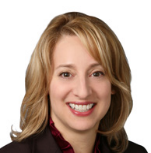 Anne Phelps
Principal | US Health Care Regulatory Leader
Profile
Anne is a Deloitte Advisory Principal in the Life Sciences and Health Care practice of Deloitte & Touche LLP. She has over twenty-seven years of health care policy experience in a broad range of legislative and regulatory issues.  Anne serves as a strategic business advisor to numerous health care stakeholders - including providers, payers, employers, life sciences companies, and investors - to help them navigate the complex health care regulatory environment and how it will impact their organizations.  This involves understanding the regulatory landscape, interpreting the impact on the various stakeholders, and helping organizations scenario plan, formulate priorities, and execute their strategies. For the past 12 years, Anne was a health care leader at a global professional services firm advising companies on the implementation of the Affordable Care Act (ACA). 
Prior to her career in professional services, Anne served in the Bush Administration as a Special Assistant to the President as the Chief Health Policy Advisor to the President for the Domestic Policy Council and as the Executive Director of the 2004 Republican National Platform Committee. Earlier in her career, Anne worked on Capitol Hill in the United States Senate for Senators Nancy Kassebaum and Bill Frist, M.D. and was instrumental in the drafting and passage of HIPAA and other insurance and public health laws. She spent nearly five years at the National Institutes of Health in a variety of health policy and legislative roles. 
Anne is a frequent speaker and author on health care regulatory and legislative issues. She has provided numerous presentations to clients, corporate executives and board members, large policy forums, federal agencies, members of Congress, and congressional staff.  
Education 
M.A., Public Policy – The George Washington University
B.A., English – University of Dayton (Summa Cum Laude)
Anne Phelps
555 12th Street NW, Suite 400Washington, DC, 20004Phone: +1 202 297 1378Email: annephelps@deloitte.com
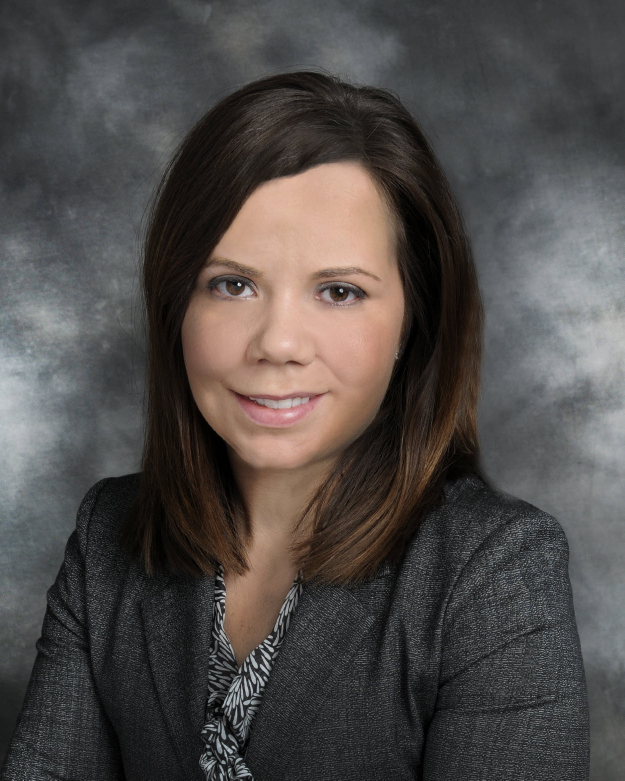 Heather Hagan
Senior Manager
Profile
Heather has extensive experience providing enterprise risk, regulatory compliance and risk remediation, governance and internal audit services to health care organizations. Heather assists clients with the facilitation of enterprise-wide risk initiatives, including establishing risk governance models and infrastructures, planning and executing enterprise risk management processes and performing enterprise-wide risk assessments.  In addition, Heather frequently presents to Boards and Board-level committees, providing education on health care regulatory compliance hot topics, enterprise risk management and other topics of interest. Heather also advises client management teams and their Boards on risk-based solutions for optimizing regulatory compliance and internal audit resources and functions. 
Heather also manages outsourced compliance and internal audit functions, leads regulatory compliance due diligence assessments and helps clients with the planning, preparation and implementation of regulatory and other changes.  Heather currently leads Deloitte’s Quarterly Healthcare Regulatory Compliance Roundtable webcast discussions.
Certifications
Certificate in Health Care Compliance
Certificate in Risk Management Assurance
Certified Internal Auditor
Heather Hagan
1700 Market Street 
Philadelphia, PA 19103Phone: +1 215 439 1278Email: hhagan@deloitte.com
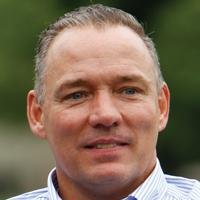 Michael McDonough
Director
Profile

Michael  leads Deloitte’s work for the State of Rhode Island.  A leader in Deloitte’s State Sector Health and Human Services practice, he has more than 20 years of experience focusing on large-scale information technology  system implementations for State Government clients including Rhode Island, Massachusetts, Vermont, Delaware, Mississippi, Hawaii, and Montana. Right now, Michael plays a pivotal leadership role in the Rhode Island Unified Health Infrastructure Project (UHIP), which implemented a successful Health Insurance Exchange (HIX) for the 10/1 deadline that ranks as one of the top-state run exchanges in the country. Michael brings a unique combination of IT expertise and Medicaid and HHS business knowledge grounded in a firm understanding that business should drive technology
Michael McDonough
10 Charles St
Providence, RI
Office: 617-437-3963
Mobile: 617-953-0133
MiMcDonough@deloitte.com
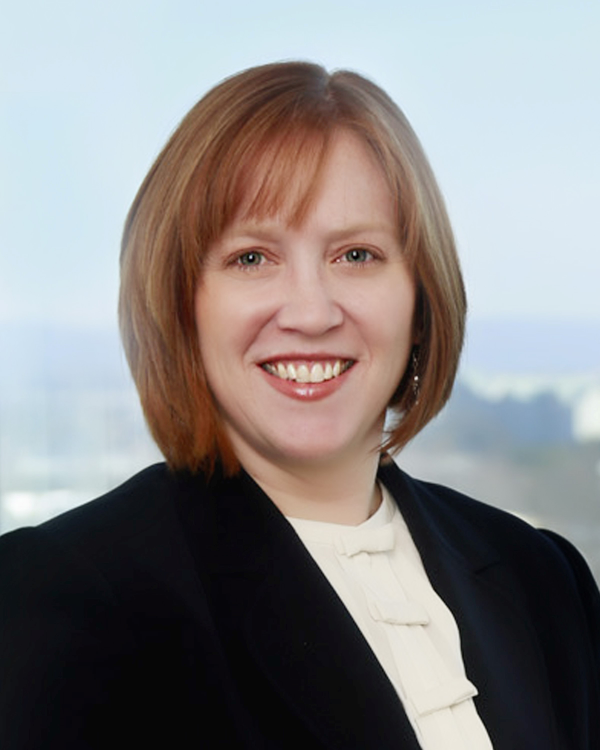 Lindsay Hough
Principal
Profile

Lindsay is a national leader in Deloitte’s State Health and Human Services practice where her focus is on implementing health care business transformations, developing new operating models to align to customer service demands, and working with stakeholder groups at the local, county, state and federal levels. Lindsay also has hands-on experience working with Home and Community Based Services waivers and a background in applied policy and statistical analysis.
Lindsay Hough
30 North Third Street, Suite 800Harrisburg, PA 17101Phone: +1 717 695 5367 Email: lhough@deloitte.com
About DeloitteDeloitte refers to one or more of Deloitte Touche Tohmatsu Limited, a UK private company limited by guarantee (“DTTL”), its network of member firms, and their related entities. DTTL and each of its member firms are legally separate and independent entities. DTTL (also referred to as “Deloitte Global”) does not provide services to clients. Please see www.deloitte.com/about for a detailed description of DTTL and its member firms. Please see www.deloitte.com/us/about for a detailed description of the legal structure of Deloitte LLP and its subsidiaries. Certain services may not be available to attest clients under the rules and regulations of public accounting.Copyright © 2016 Deloitte Development LLC. All rights reserved.36 USC 220506Member of Deloitte Touche Tohmatsu Limited